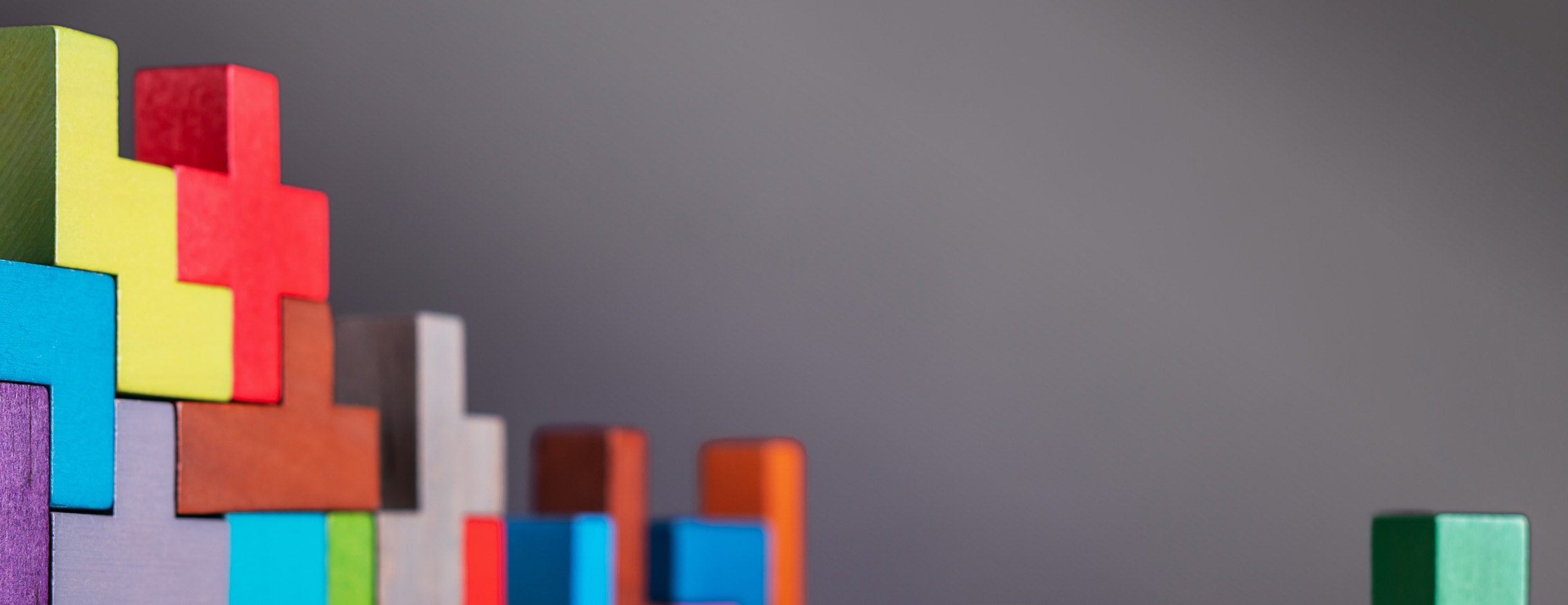 Investment Corner
What plan sponsors need to know about lifetime income
The future of defined contribution
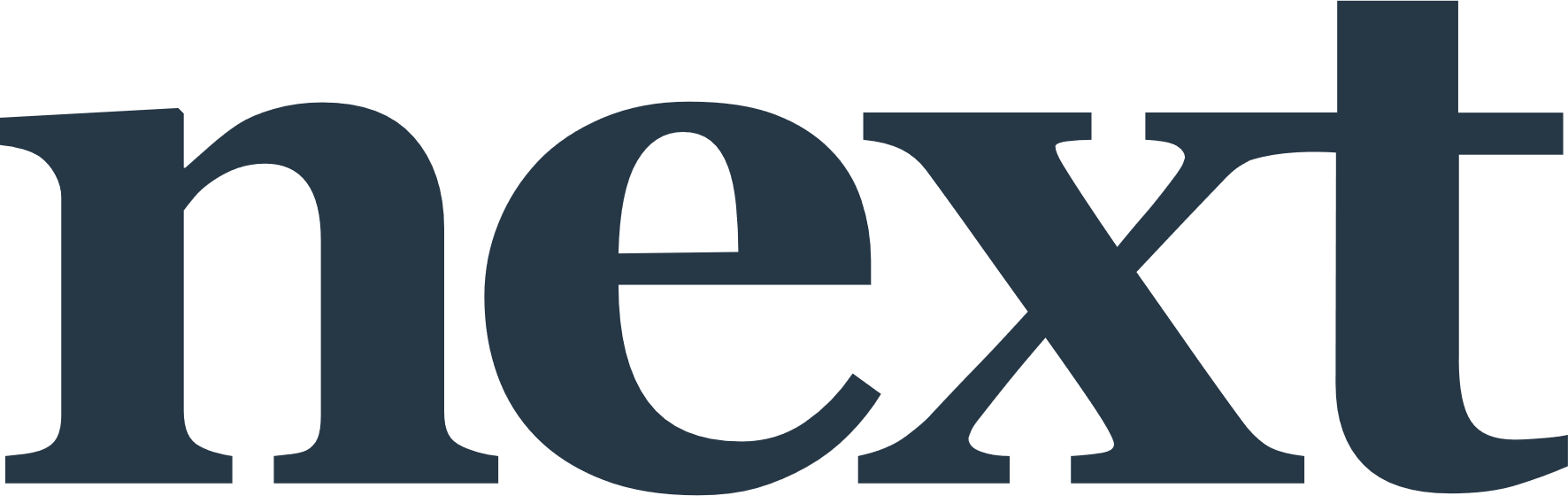 Issue no. 11
[Speaker Notes: Narrative: The conversation around guaranteed lifetime income has been steadily growing since the SECURE Act of 2019 changed safe harbor provisions to protect in-plan annuities. Participants have long wanted lifetime income built within their retirement plans, to mirror the benefits of now essentially extinct defined benefit plans. 

Research shows though that for plan participants, a guaranteed lifetime income in retirement is a significantly larger concern and could be used to motivate recruitment, retention and allow employees to retire on time. Seventy percent of participants surveyed by TIAA expressed a preference for a company that offers a guaranteed lifetime income solution in retirement. Even higher numbers expressed a preference for income stability over just principal protection, with 78% of respondents to an EBRI survey asking for income. These numbers are not necessarily indicative of a disconnect between participants and plan sponsors, but they could be a growing sign that participants want the next evolution in their retirement plan. 
They are not simply looking for a tax-advantaged savings vehicle that opens up at retirement. Participants understand that guaranteed income has a significant role in securing their retirement and they are, rightly, looking to their employer to help them in that process. 

When asked about their views specifically on guaranteed income, a majority of plan sponsors see that a guaranteed income solution can improve the risk/return profile for participants, and they see a growing need to explore the available options for lifetime income given the current market environment.]
Why is now the time for a pension reinvention?
Participants say...
49%
75%
78%
70%
of Americans say running out of money is their biggest retirement concern1
would choose to work for, or stay with, a company that offers access to guaranteed lifetime income in retirement1
prefer income stability over principal preservation2
expressed interest in rolling some or all money from retirement plans to a guaranteed lifetime income product at the time of retirement2
1 AARP, May 2019.
2 TIAA 2021 Lifetime Income Survey, May 2021.
3 EBRI Retirement Confidence Study, 2020.
[Speaker Notes: Narrative: American workers are worried that they will outlive their retirement savings. Guaranteed lifetime income in retirement is a significantly larger concern and could be used to motivate recruit, retain, and allow employees to retire on time.
 
Did you know…
70% percent of participants surveyed by TIAA expressed a preference for a company that offers a guaranteed lifetime income solution in retirement.
Even higher numbers expressed a preference for income stability over just principal protection, with 78% of respondents to an EBRI survey asking for income.
 
But workers aren’t simply looking for a tax-advantaged savings vehicle that becomes available at retirement. They understand that guaranteed income plays a significant role in a secure retirement, and they are looking to their employer to help.]
Lifetime income solutions: liquidity or longevity?
Data sources: EBRI, Cerulli and TIAA/Nuveen. This comparison represents only a sample of features typically included in the product types when used in the institutional retirement plan market and does not attempt to articulate all options that may be available. Insurance product guarantees are backed by the claims-paying ability of the issuer.
[Speaker Notes: Narrative: When asked about their views specifically on guaranteed income, most plan sponsors see that a guaranteed income solution can improve the risk/return profile for a participant. And they agree there is a growing need to explore the available options for lifetime income given the current market environment.
 
When it comes to lifetime income solutions there are both guaranteed vs non-guaranteed products. The two options offering the most liquidity are systematic withdrawals and managed payouts.
The systematic withdrawal is the most common method employed in the current 401(k) environment. Here, the participant determines the amount and frequency of withdrawals from their retirement account, until the funds are depleted. While this is the most flexible and liquid payout option, it offers little protection for the accountholder.
With a managed payout option, a managed account investment manager determines regularly scheduled payouts from the participant’s assets, striving to ensure the assets last throughout retirement. But again, there are no guarantees with this type of solution.
Solutions focused on lasting through retirement with risk protection include:
Guaranteed lifetime withdrawal benefit: Contributions are invested into an insurance separate account and paid out to the retiree as steady withdrawals in retirement, regardless of market fluctuations.
Fixed annuity: Predetermined interest rate is earned during the employee’s working years. Then the participant can exchange the fixed annuity for a guaranteed monthly income amount throughout retirement.
Qualified longevity annuity contract: Portion of retirement assets is used to purchase guaranteed lifetime income that does not start to payout until a later age: typically 85 or older]
A closer look at in-plan annuities
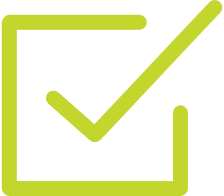 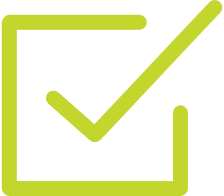 Integrates a lifetime income solution into a retirement menu
Gives the option – without the obligation – to roll assets into a guaranteed income stream.
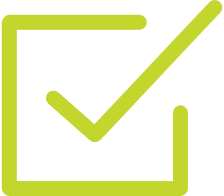 The easiest lifetime income solutions to adopt – when embedded in a familiar target date or managed account structure
[Speaker Notes: Narrative: In-plan annuities can be wrapped into a target date-like structure. An allocation to an annuity is built into the overall glidepath of the retirement plan. During the working years, a portion of the employee’s contribution is allocated to a guaranteed income product. At retirement, around 40% is allocated to an annuity product. This percentage can vary depending on specifics. It could also be structured as part of a range of QDIA-eligible structures. 
 
While annuities can be very complex, it’s easiest for investors to adopt these solutions by embedding them into something that the participants are already familiar with — such as a target date or managed account offering. The benefit of an in-plan annuity gives the option, but not the obligation, to convert those assets into a lifetime income stream at the point of retirement]
Annuities: myth vs. reality
It’s all or nothing with annuities: they require using total savings.
Employees lose estate value.
Annuities are restrictive, with little to no flexibility.
Myth
VS.
Employees have multiple options with annuities, including joint payout options to provide for an estate benefit.
Annuities offer a range of options and can be used to diversify a retirement income plan.
Employees can annuitize a portion of their savings and leave the rest until they are ready to withdraw them.
Reality
[Speaker Notes: Narrative: Regardless of the myths we’ve all heard about annuities, here are the facts:
Annuities offer a range of options. They can be used to diversify a retirement income plan.
Employees can choose to annuitize a portion of their savings and leave the rest to withdrawal until they are ready.
Employees have multiple options with annuxities. This includes join payout options to provide for estate benefits.]
Next steps
3
4
1
2
Examine your plan menu and consider evolving the options to include a guaranteed lifetime income solution.
Evaluate with detail and care the different options and determine whether they are the right solution for your workforce. Will it meet participant needs in retirement?
Consider the cost of the solution and the underlying complexity.
Ensure the solution is portable.
[Speaker Notes: Narrative: Here are a few next steps that we can take together. 
I suggest we review your plan menu and explore options that include a guaranteed lifetime income solution.
Let’s carefully review the various options and figure which solution works best for your organization.
Then we can consider the cost and complexity of the solution. Not all solutions are easy to explain, and many have different characteristics that can change vital components. 
Finally, portability of the solution is also a significant consideration, as employees are increasingly more likely to change jobs. The overall support afforded by the solutions provider to participants should be robust to educate and support them in their retirement journey.]
Important information
Any guarantees are backed by the claims-paying ability of the issuing company. Annuity contracts and certificates are issued by Teachers Insurance and Annuity Association of America (TIAA). 
The views and opinions expressed are for informational and educational purposes only as of the date of production/writing and may change without notice at any time based on numerous factors, such as market or other conditions, legal and regulatory developments, additional risks and uncertainties and may not come to pass. This material may contain “forward-looking” information that is not purely historical in nature. Such information may include, among other things, projections, forecasts, estimates of market returns, and proposed or expected portfolio composition. Any changes to assumptions that may have been made in preparing this material could have a material impact on the information presented herein by way of example. Past performance is no guarantee of future results. Investing involves risk; principal loss is possible.
This material is not intended to be a recommendation or investment advice, does not constitute a solicitation to buy, sell or hold a security or an investment strategy, and is not provided in a fiduciary capacity. The information provided does not take into account the specific objectives or circumstances of any particular investor or suggest any specific course of action. Investment decisions should be made based on an investor’s objectives and circumstances and in consultation with his or her financial professionals. 
This information does not constitute investment research as defined under MiFID. 
Please note that this information should not replace a client’s consultation with a tax professional regarding their tax situation. Nuveen is not a tax advisor. Clients should consult their professional advisors before making any tax or investment decisions. 
Nuveen, LLC provides investment solutions through its investment specialists.
XPP-3170369CR-E1023WX